Stöd för socialtjänstens arbete med att förebygga brott bland barn och unga
Socialstyrelsen
Maj 2023
Arbetssätt för brottsförebyggande samverkan
Förebyggande insatser och arbete med stöd i LVU
Samlat stöd: Barn och unga som begår brott
Rekommenderade insatser till barn och unga
Fler stödmaterial
Sveriges kunskapsmyndighet för vård och omsorg
Arbetssätt för brottsförebyggande samverkan
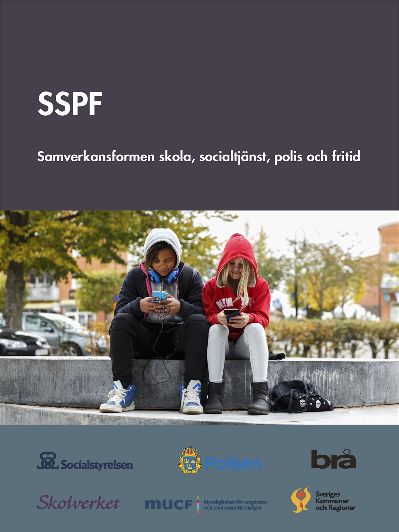 SSPF och SIG, sociala insatsgrupper
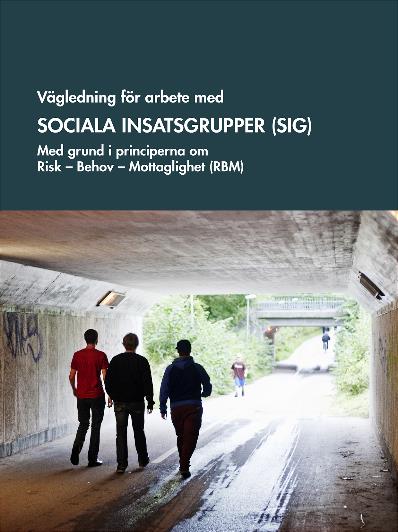 SSPF
Samverkan mellan skola, socialtjänst, polis och fritidssektor för unga i risk att begå brott eller en begynnande kriminalitet.
SIGSamverkan främst mellan socialtjänst, polis och skola för unga med hög risk att begå brott.
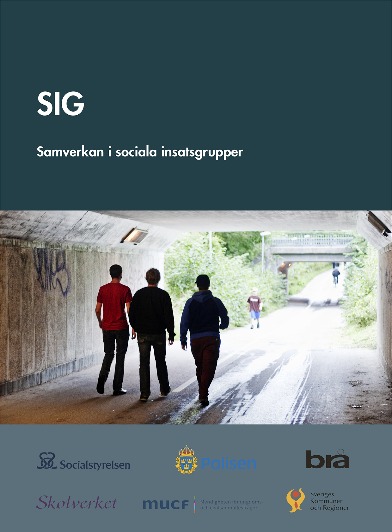 Sveriges kunskapsmyndighet för vård och omsorg
Möjlighet att dela information med polis i brottsförebyggande syfte
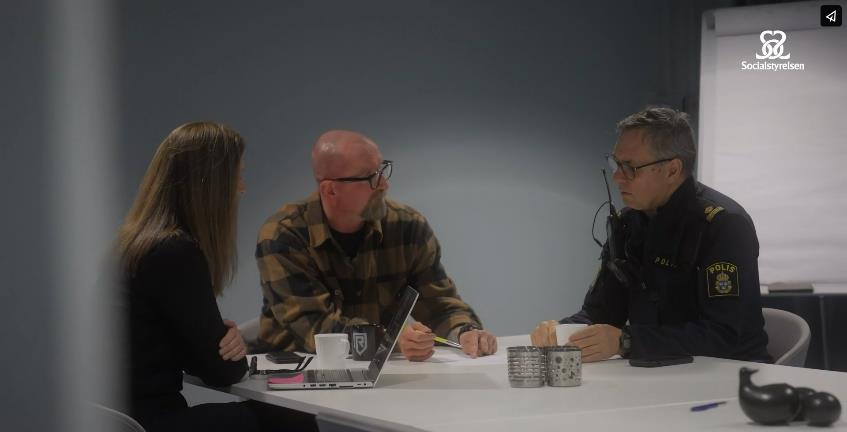 5 min film
Reflektionsfrågor för socialtjänstens personal
Reflektionsmaterial för samverkansgrupper
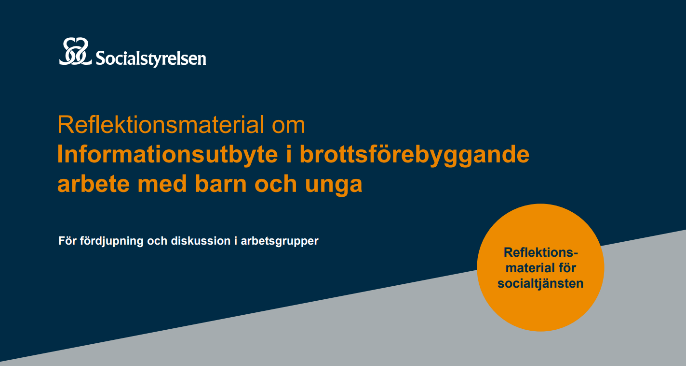 Sveriges kunskapsmyndighet för vård och omsorg
Hitta arbetssätt i vår exempelsamling
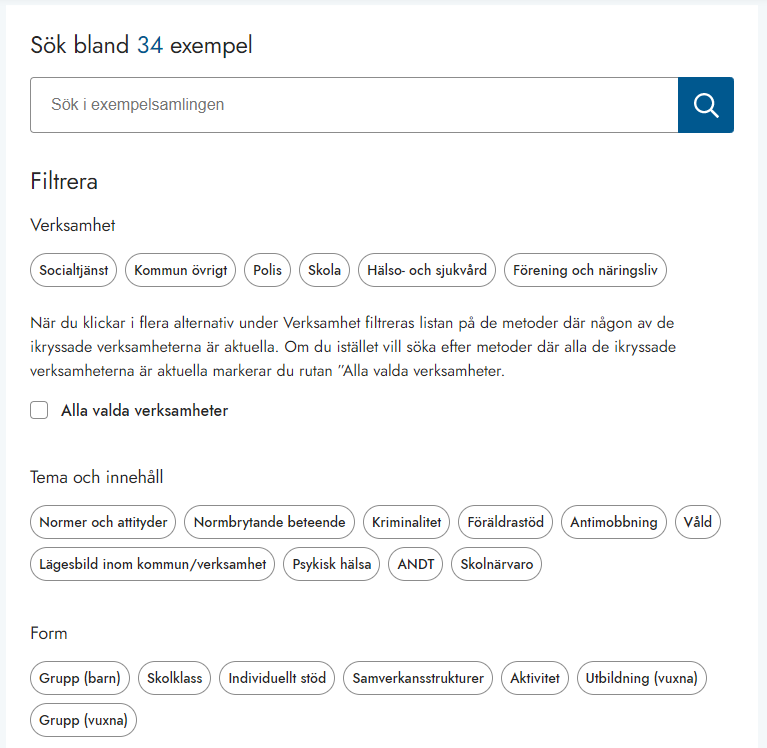 Metoder och arbetssätt om används i brotts-förebyggande arbete med barn och unga i Sverige
Utvalda av Socialstyrelsen och Polismyndigheten i samråd med Skolverket
Sveriges kunskapsmyndighet för vård och omsorg
Stöd för förebyggande insatser och arbete med stöd i LVU
Vägledning om förebyggande insatser enligt 22 § LVU
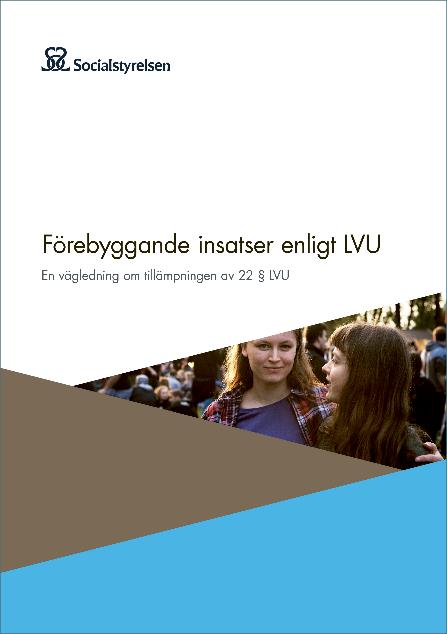 Beskriver hur tidiga förebyggande insatser med stöd i LVU kan vara till nytta 
Vägleder i regelverket och handläggningsprocessen
Innehåller reflektionsmaterial för arbetsgrupper
2020-02-26
Handbok om LVU
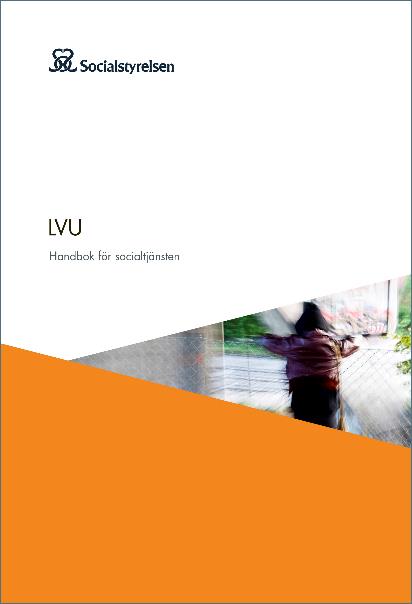 Ger juridiskt stöd för situationer när barn och unga inte kan få vård på frivillig väg
Kompletterar handboken Placerade barn och unga 
Bygger på lagstiftning, förarbeten, rättsfall samt JO-beslut
2020-02-26
Samlat stöd: Barn och unga som begår brott
Allmänna råd, handbok och kunskapsstöd
Allmänna råd HSLF-FS 2019:30Socialstyrelsens rekommendationer
Handboken Barn och unga som begår brott Ger stöd i att tillämpa lagar och regler
Kunskapsstöd om risk och behovBeskriver forskning som stöd i arbetet med att bedöma risker och behov
2020-02-26
Kort om de allmänna råden
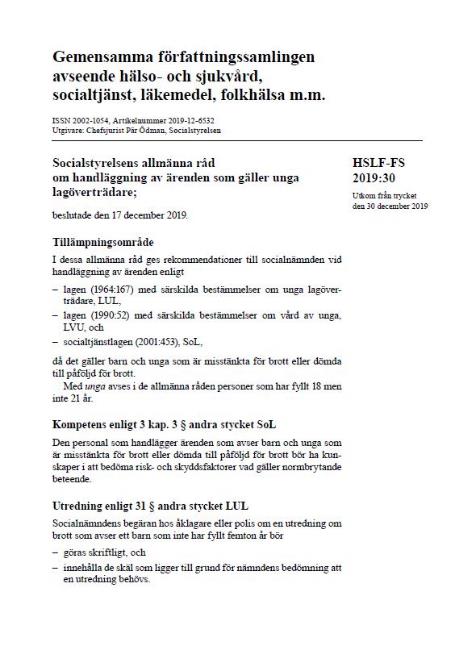 Rekommendationer om hur socialnämnden kan eller bör agera
Gäller arbete med barn och unga som är misstänkta för brott eller dömda till påföljd för brott
Tillämpning av LUL, LVU och SoL
2020-02-26
Innehåller rekommendationer om
Exempelvis
Personalens kompetens för att handlägga ärenden
Att verkställa ungdomstjänst
Underrättelser till Åklagarmyndigheten
Erbjudanden om medling 
Särskilt kvalificerad kontaktperson
Några rekommendationer
En utredning bör innehålla en bedömning om risk. Om det är lämpligt bör standardiserade bedömningsmetoder användas 
Socialnämnden bör överväga annan åtgärd vid häktning
Ett yttrandet bör inte innehålla mer information än vad som behövs om barnet, den unge eller hans eller hennes familj
Observera att skrivningarna är förenklade
Handboken Barn och unga som begår brott
Juridiskt stöd i handläggningen 
Kompletterar de allmänna råden HSLF-FS 2019:30
Bygger på lagstiftning, förarbeten, rättsfall och JO-beslut
Handboken har tre delar
Samhällets ansvar för barn och unga som begår brottHär beskrivs barns och ungas rättigheter och rättsväsendets ansvar
Rättsprocessen för barn och ungaBeskriver processen och hur socialtjänstens uppgifter hänger ihop med den
Socialnämndens ansvar och arbetsuppgifterHär ges en mer fördjupad beskrivning av socialnämndens uppgifter (se nästa slide)
Ger stöd för arbetsuppgifter, till exempel
Begära utredning enligt 31 § LUL
Göra en framställan om bevistalan 
Närvara vid polisförhör 
Överväga alternativ till häktning 
Skriva yttranden enligt 11 § LUL 
Fråga barn och unga om kontakt med medlingsverksamheten
Verkställa ungdomsvård och ungdomstjänst
Kunskapsstöd om risk och behov
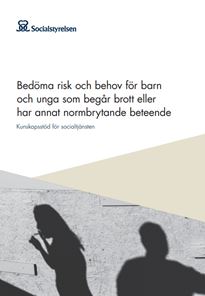 Innehåller forskning om risk- och skyddsfaktorer för normbrytande beteende 
Beskriver hur kunskapen kan användas för att identifiera och bedöma risker och behov
Särskild del om standardiserade bedömningsmetoder
2020-02-26
Kunskap om risk- och skyddsfaktorer
Forskning om risk- och skyddsfaktorer för att utveckla normbrytande beteende
Praktiskt stöd för att identifiera, utreda och bedöma risker och behov för barn med normbrytande beteende med utgångspunkt i BBIC
Standardiserade bedömningsmetoder
Vad standardiserade bedömningsmetoder är
Risk- och behovsbedömningsmetoder för våld och kriminalitet - forskningsläget
Mest använda i Sverige: YLS/CMI, SAVRY och ESTER
Rekommenderade insatser till barn och unga
Kunskapsstöd med rekommenderade insatser
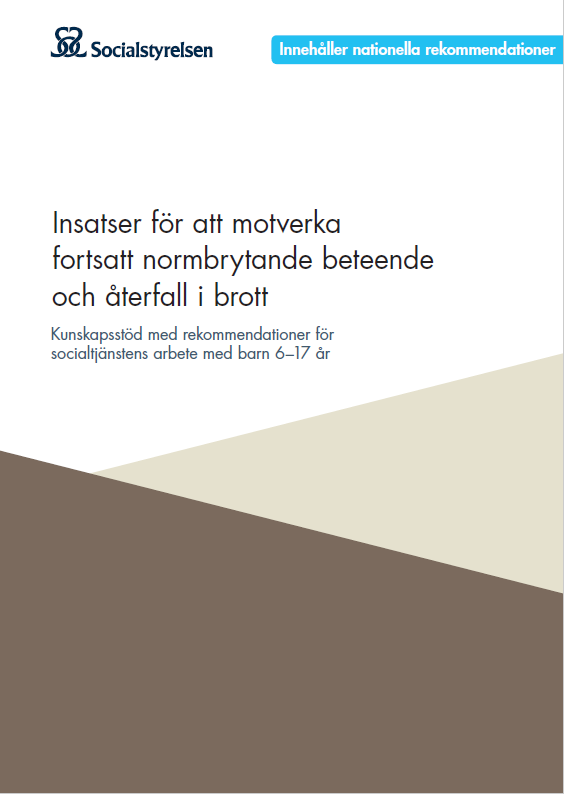 Stöd för planera, utforma och följa upp i enskilda ärenden
Innehåller rekommendationer om fem insatser som bör användas
Bilaga: Normbrytande beteende och NPF/IF
2020-02-26
Barn 6–11 år med hög risk för fortsatt normbrytande beteende
Socialtjänsten bör erbjuda beteendebaserade föräldraskapsstödsprogram, t.ex. Cope, De otroliga åren, Komet och Triple P Socialtjänsten 
Socialtjänsten bör erbjuda multimodala KBT-baserade färdighetsträningsprogram, t.ex. Coping Power Program, Dina-programmet och SNAP
Sveriges kunskapsmyndighet för vård och omsorg
Barn 12–17 år med hög risk för fortsatt normbrytande beteende
Socialtjänsten bör erbjuda strukturerad familjebehandling i öppenvård, t.ex. BSFT, FFT, MDFT och MST. Socialtjänsten bör erbjuda Treatment Foster Care Oregon (TFCO) som alternativ till institutionsvård. 
Socialtjänsten bör erbjuda strukturerad, individuell KBT-baserad beteende- och färdighetsträning. Insatsen kan ges i öppenvård och på institution.
Sveriges kunskapsmyndighet för vård och omsorg
Om rekommendationerna
Framtagna i samarbete med en grupp externt sakkunniga
Baseras på 27 systematiska översiktsartiklar/metaanalyser (500 studier)
Resultaten visar samstämmigt att de rekommenderade insatserna minskar fortsatt normbrytande och/eller kriminellt beteende. 
Färre studier med längre uppföljningstid = kunskapen om långtidseffekter mer osäker
Sveriges kunskapsmyndighet för vård och omsorg
Fler stödmaterial
Flödesschema om rättsväsendets och socialtjänstens uppgifter
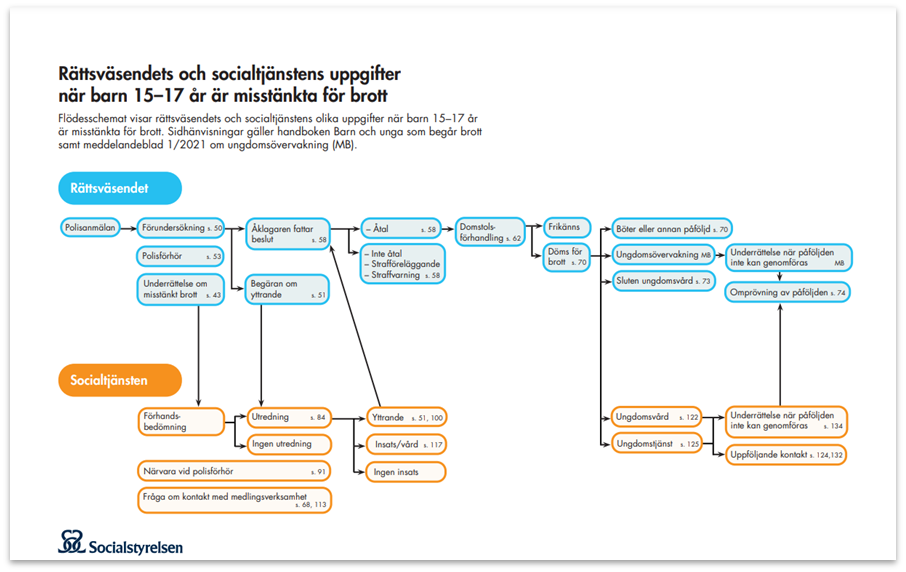 Visar socialnämndens och rättsväsendets uppgifter när barn 15-17 år befinner sig i en rättsprocess. 
Innehåller sidhänvisningar till handboken Barn och unga som begår brott.
Sveriges kunskapsmyndighet för vård och omsorg
Stöd för samtal om yttranden
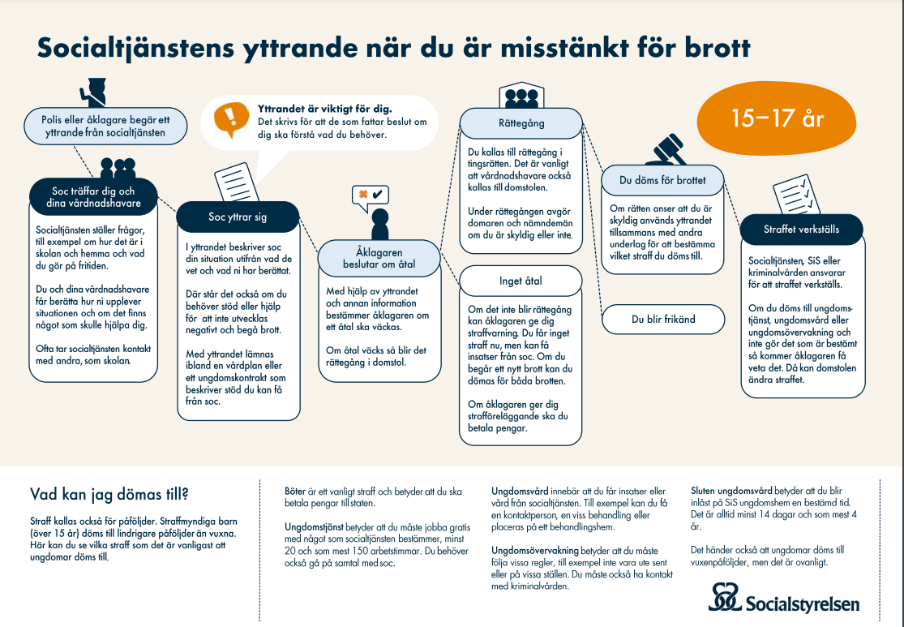 För samtal med barn 15–17 år och vårdnadshavare när socialtjänsten ska skriva yttrande till domstol.
Sveriges kunskapsmyndighet för vård och omsorg
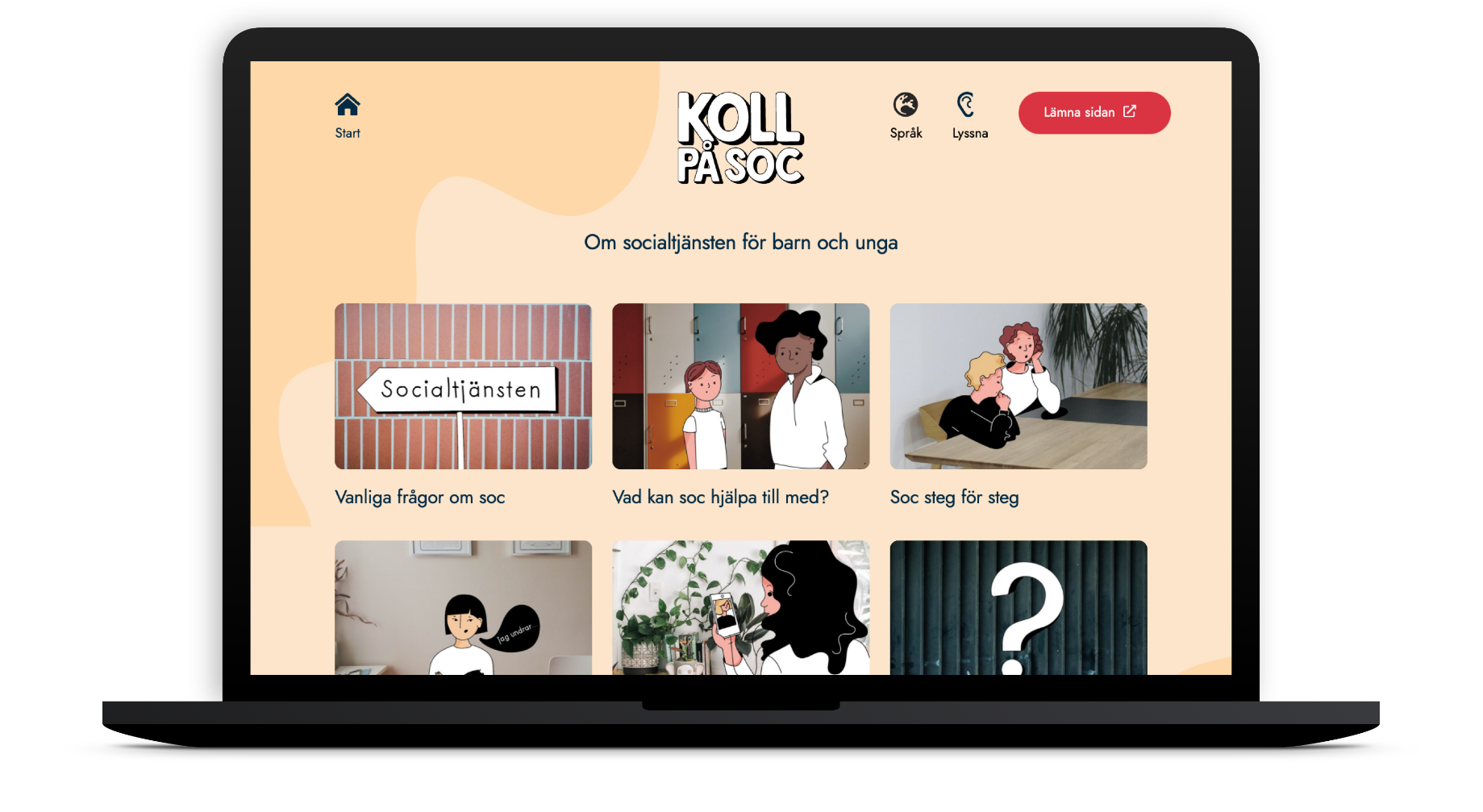 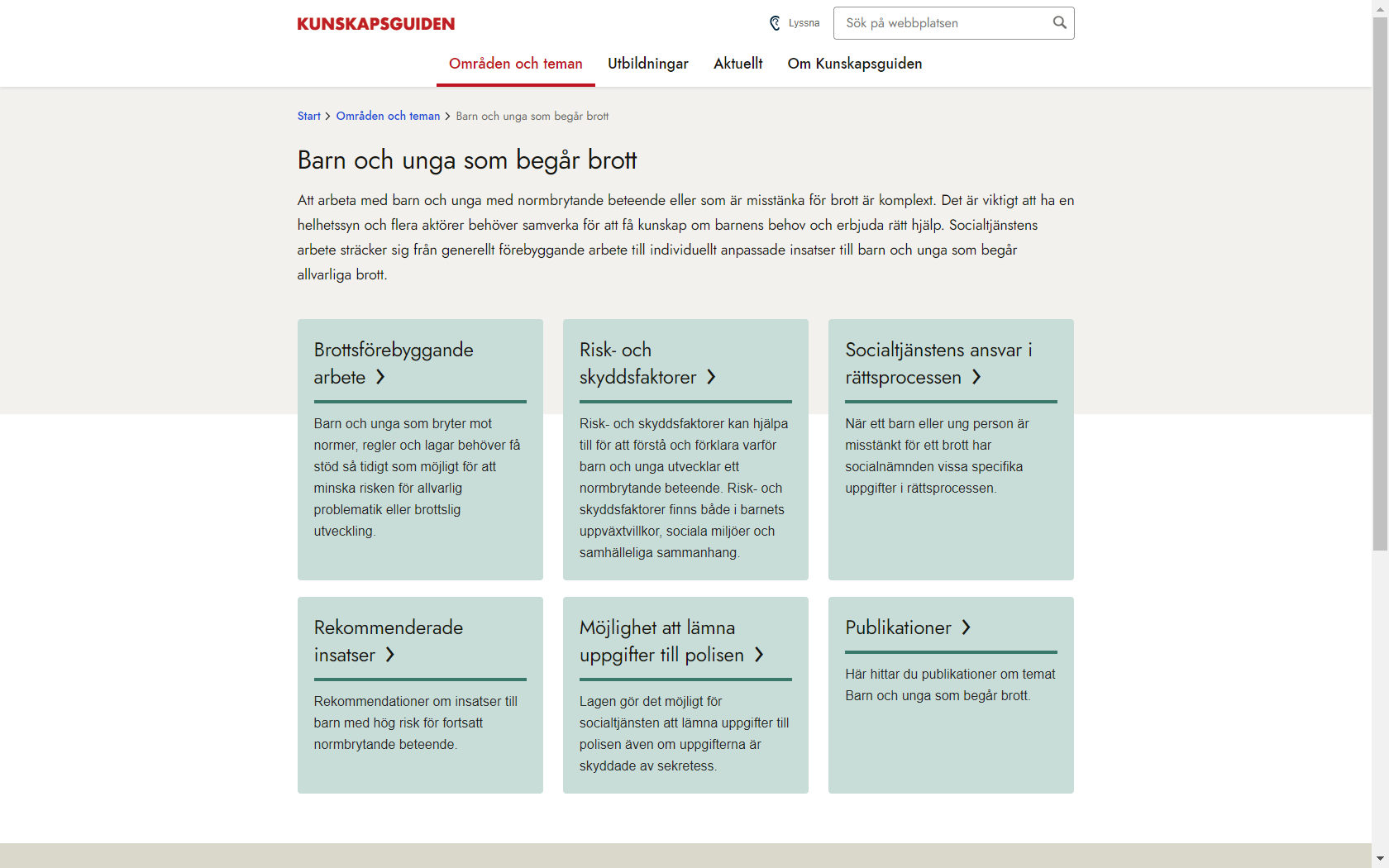 Tema på Kunskapsguiden.se
Sveriges kunskapsmyndighet för vård och omsorg
Frågor? Kontakta gärnasocialstyrelsen@socialstyrelsen.se